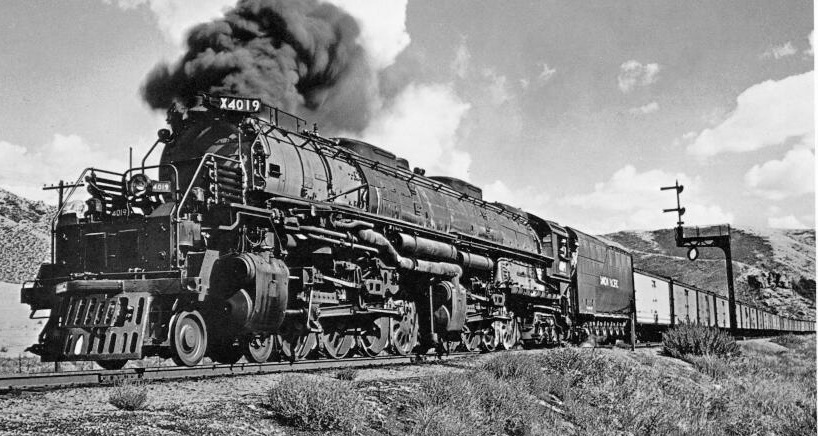 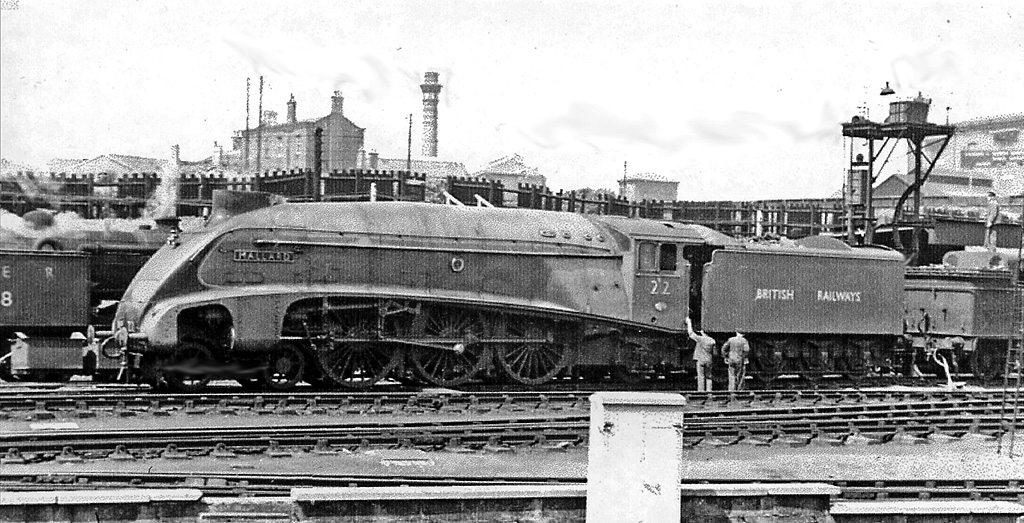 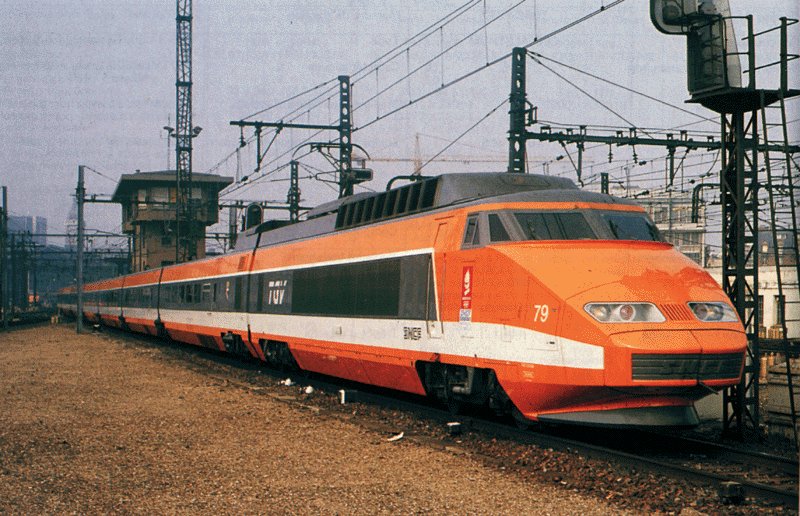 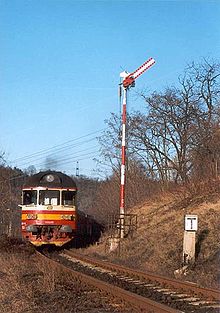 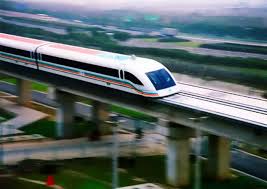 Historie železnic
Ivan Kraus
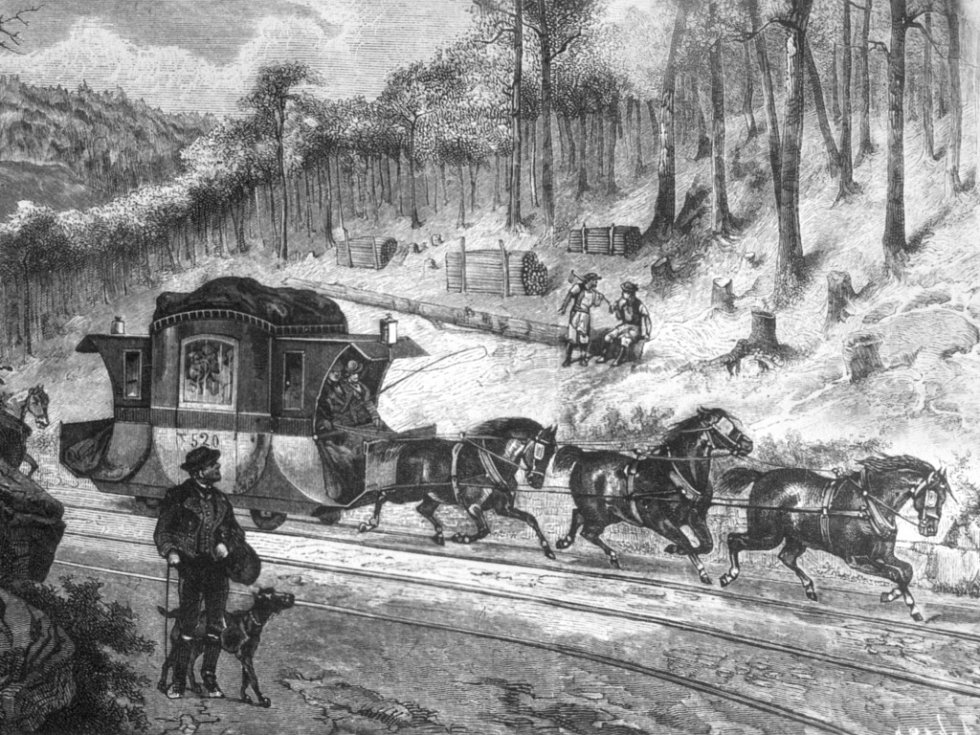 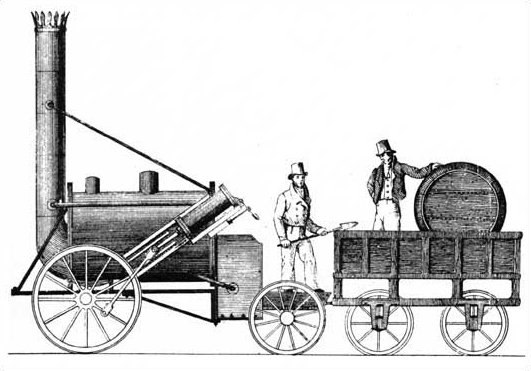 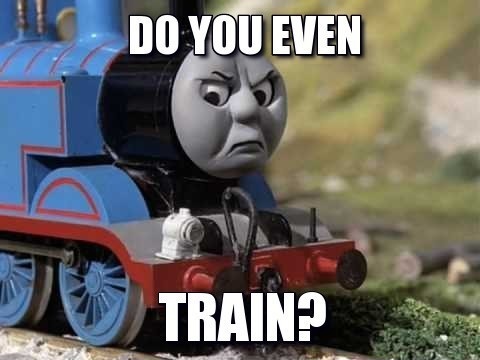 Jak to všechno začalo...
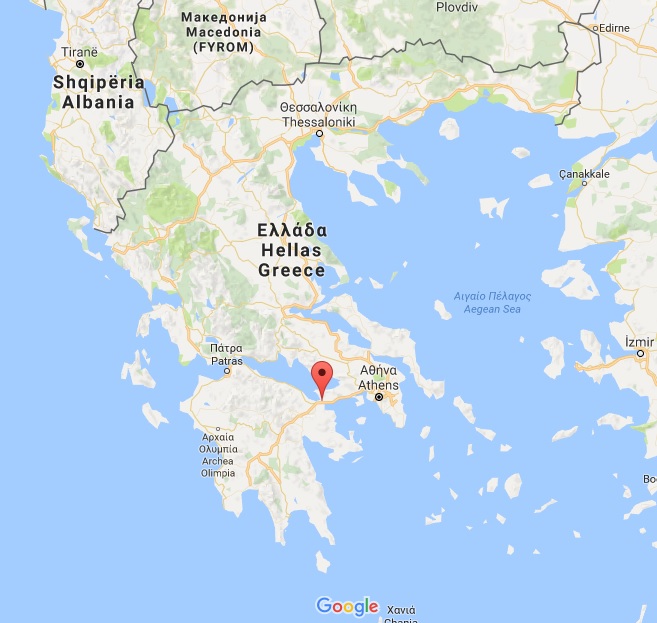 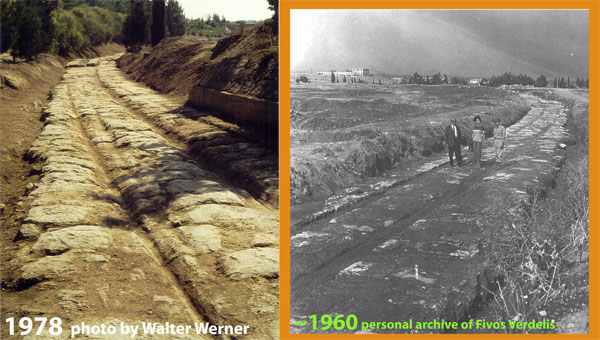 Korintská šíje
Diolkos (rutway)
[Speaker Notes: Diolkos (rutway) – Řecko, 600 p. n. l.
	starověká dlážděná cesta napříč Korintskou šíjí, jež se využívala k přepravě zboží či menších lodí mezi lechaionským a kanchreiským přístavem. Délka cesty je asi 6 km a šířka 3 až 3,5 m]
Jak to všechno začalo...
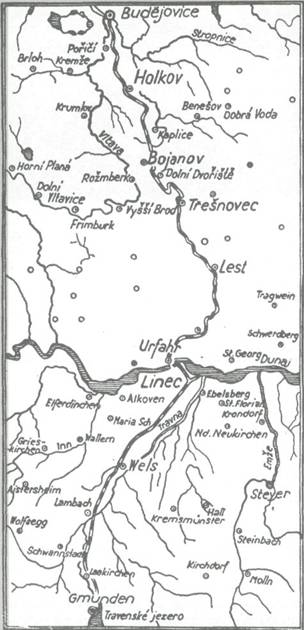 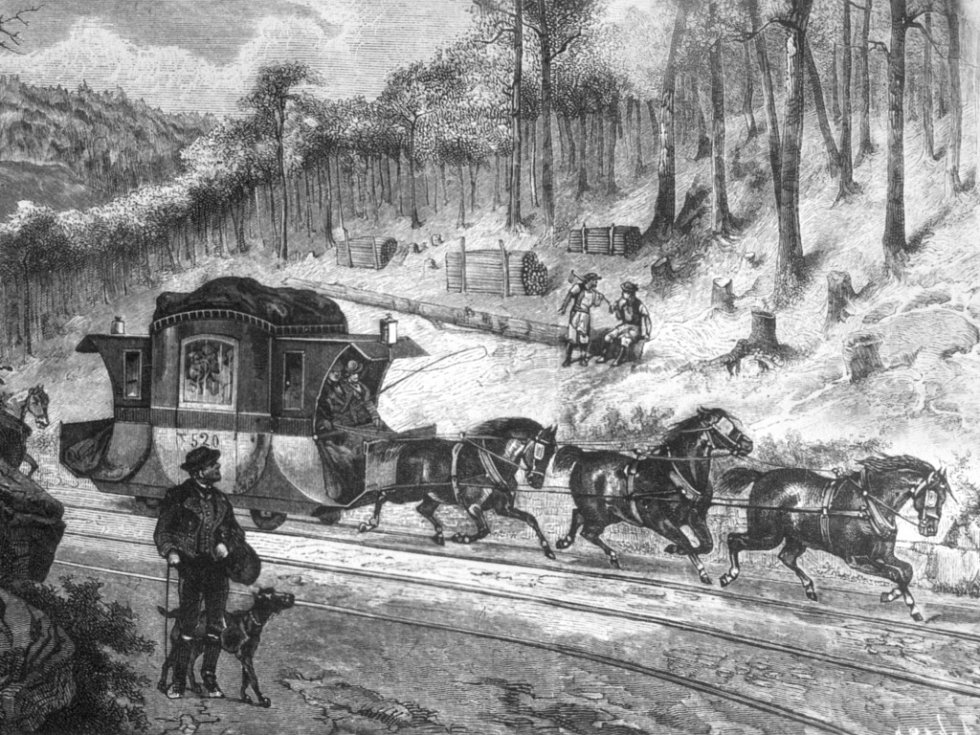 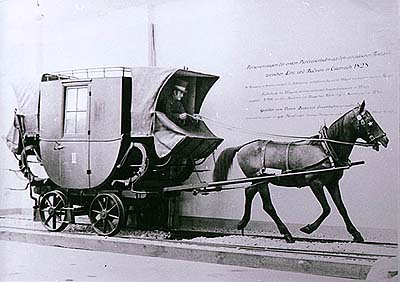 [Speaker Notes: První železnice na evropském kontinentu
128,8 km, rozchod 1106mm
Postupně uváděna do provozu v letech 1825 – 1832
Projekt F. J. Gerstner
Stavba F. A. Gerstner, poté  Matyáš Schönerer]
Parní stroj
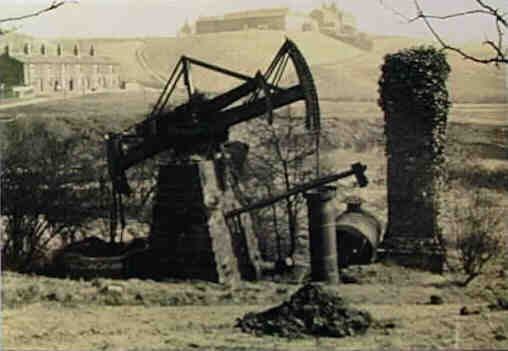 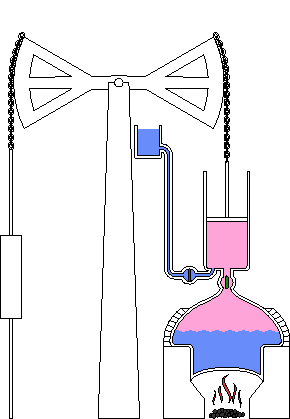 Parní stroj Thomase Newcomena
[Speaker Notes: 1712 – Thomas Newcomen
Čerpadlo – vysávání vody z dolů]
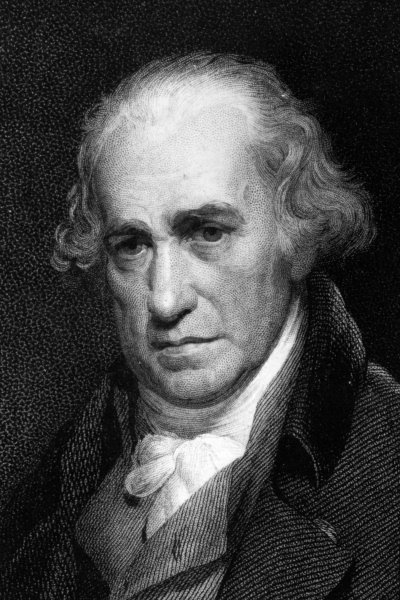 Parní stroj
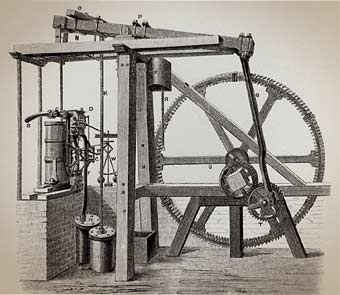 James Watt
[Speaker Notes: James Watt – vylepšený motor r. 1781
Kolo jako setrvačník]
Parní lokomotiva
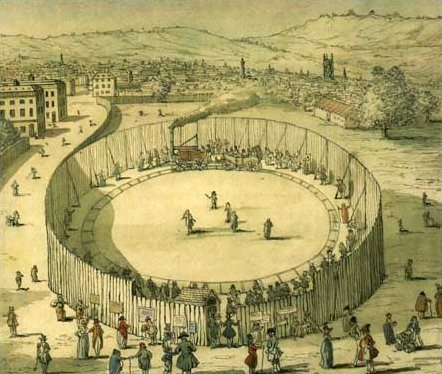 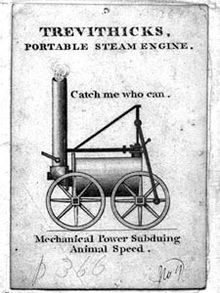 Chyť mě kdo můžeš
(Richard Trevithick)
[Speaker Notes: Richard Trevithick, 1808, Bloomsbury (Londýn)
12 mph (19 km/h)
Požkozená kolej způsobila vykolejení, poté uzavřeno]
Parní lokomotiva
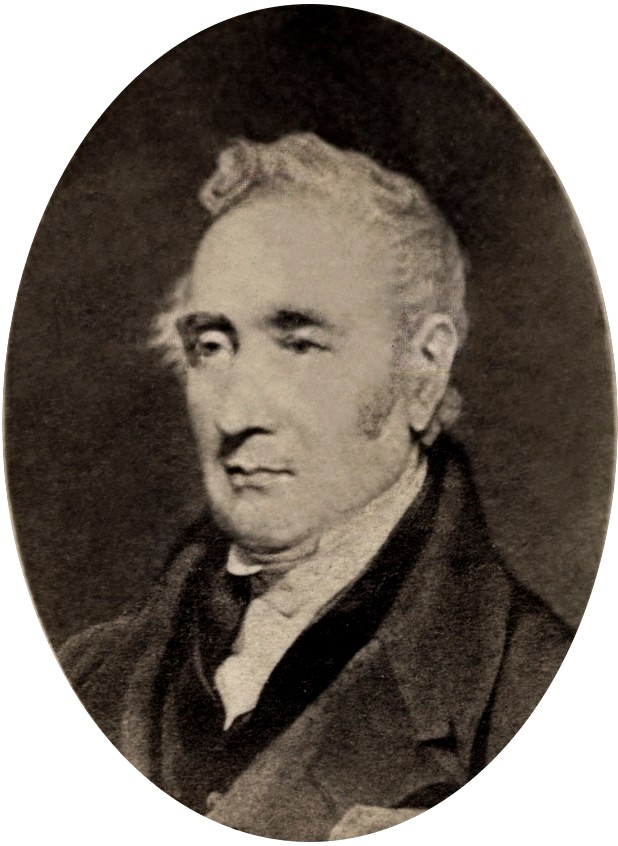 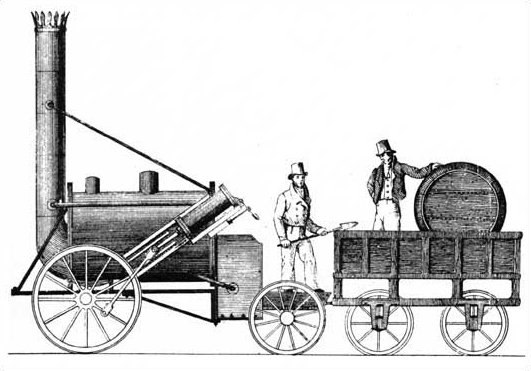 George Stephenson
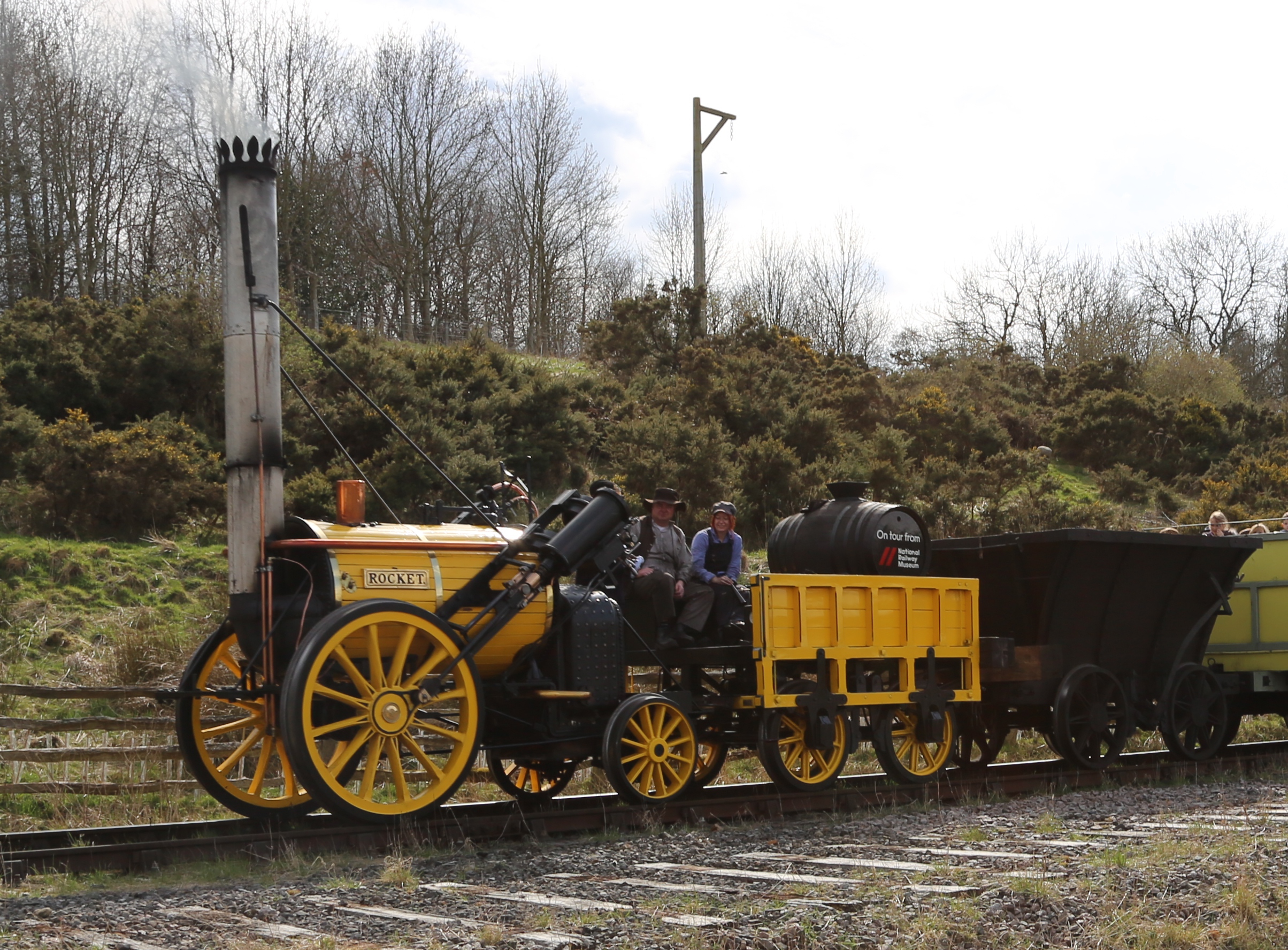 Raketa
[Speaker Notes: Postavena 1829, prezentována 1830 pro trať Manchester – Liverpool
28 mph (45 km/h)
George a Robert Stephenson]
Rozšíření železnice
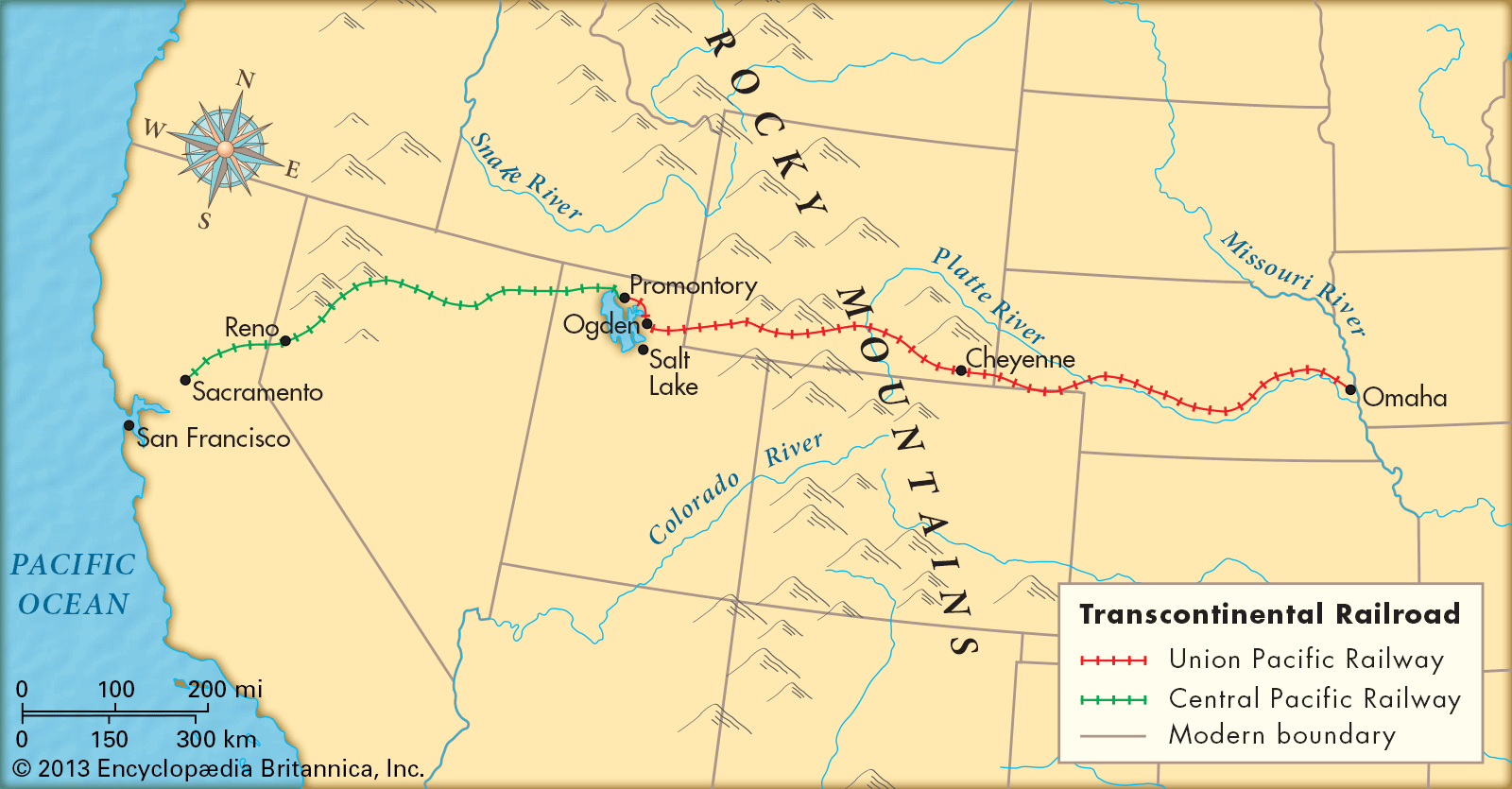 Transkontinentální železnice
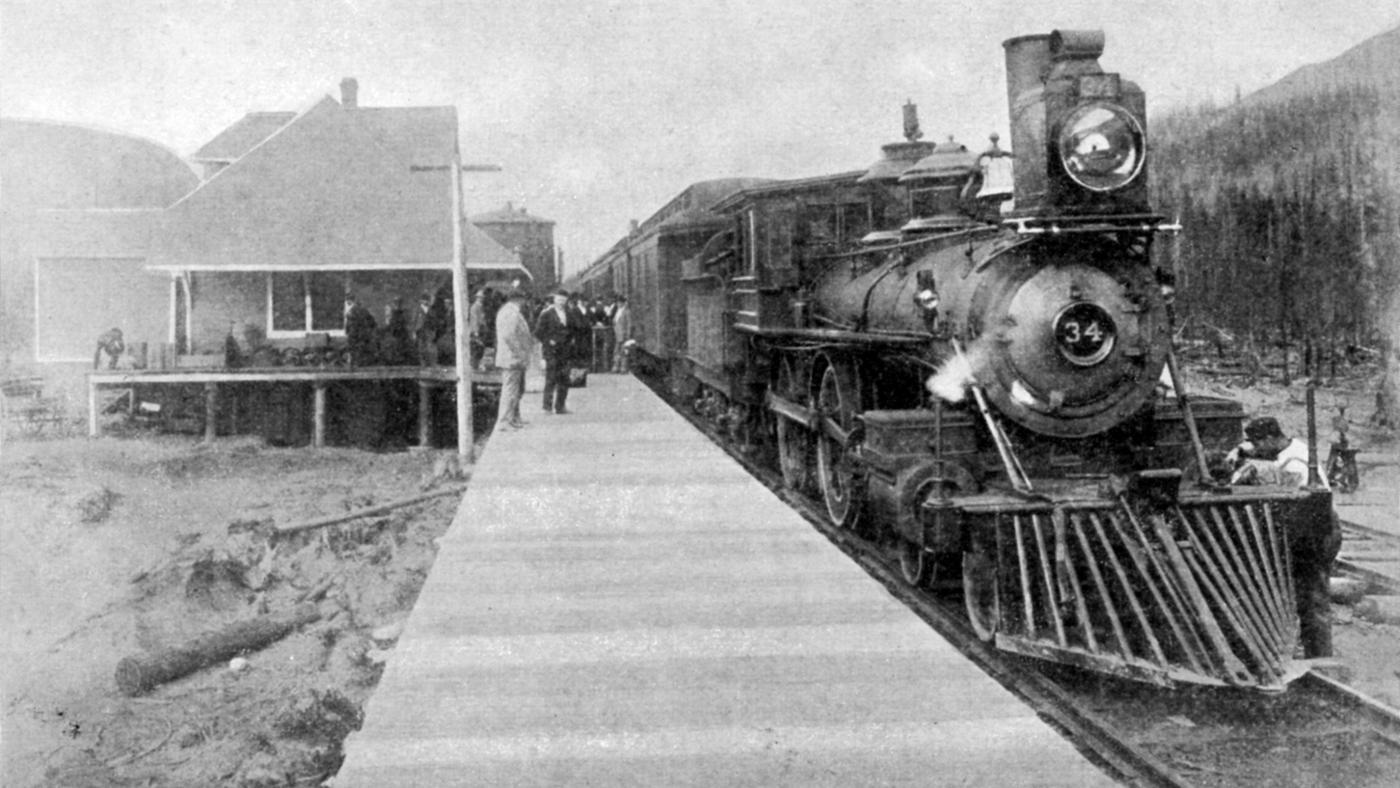 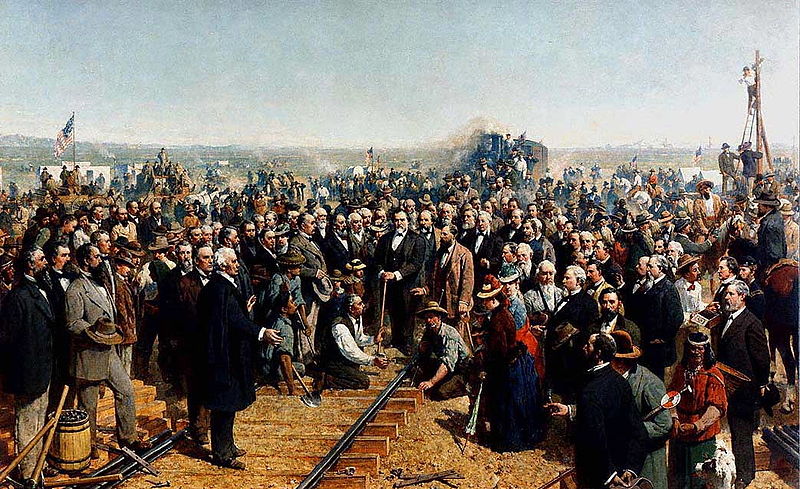 [Speaker Notes: Transkontinentální železnice, Pacifická železnice
1863 – 1869
1,907 mil (3,069 km)
Cesta zkrácena z šesti měsíců na méně než týden]
Elektřina
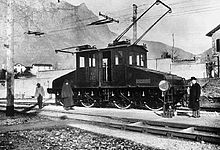 Údolí Valtellina, Itálie
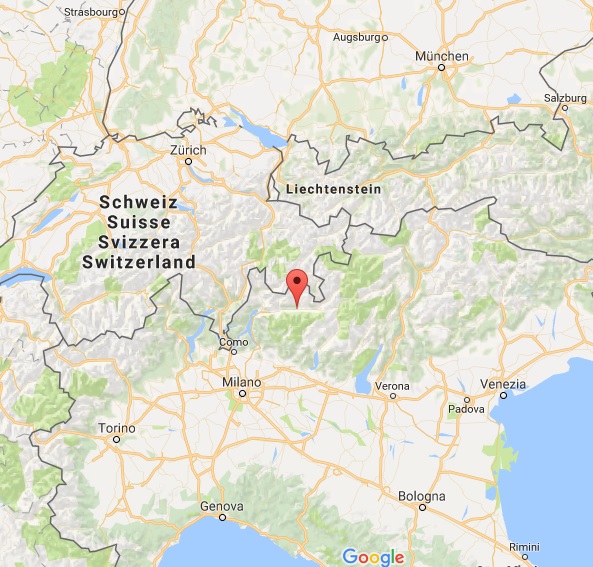 [Speaker Notes: 1. el. Lokomotiva sestrojena r. 1837 Robertem Davidsonem
1. dnešní tramvaj ve Vídni, 1883, Mödling a Hinterbrühl - dráty nad kolejí
Rozšíření elektřiny v podzemních draháh, později i na lehčích výkonech
1. plně elektrifikovaná hlavní trať v Itálii (údolí Valtellina) – 106km, podle návrhu Kalmána Kandó a firmy Ganz]
Motorová trakce
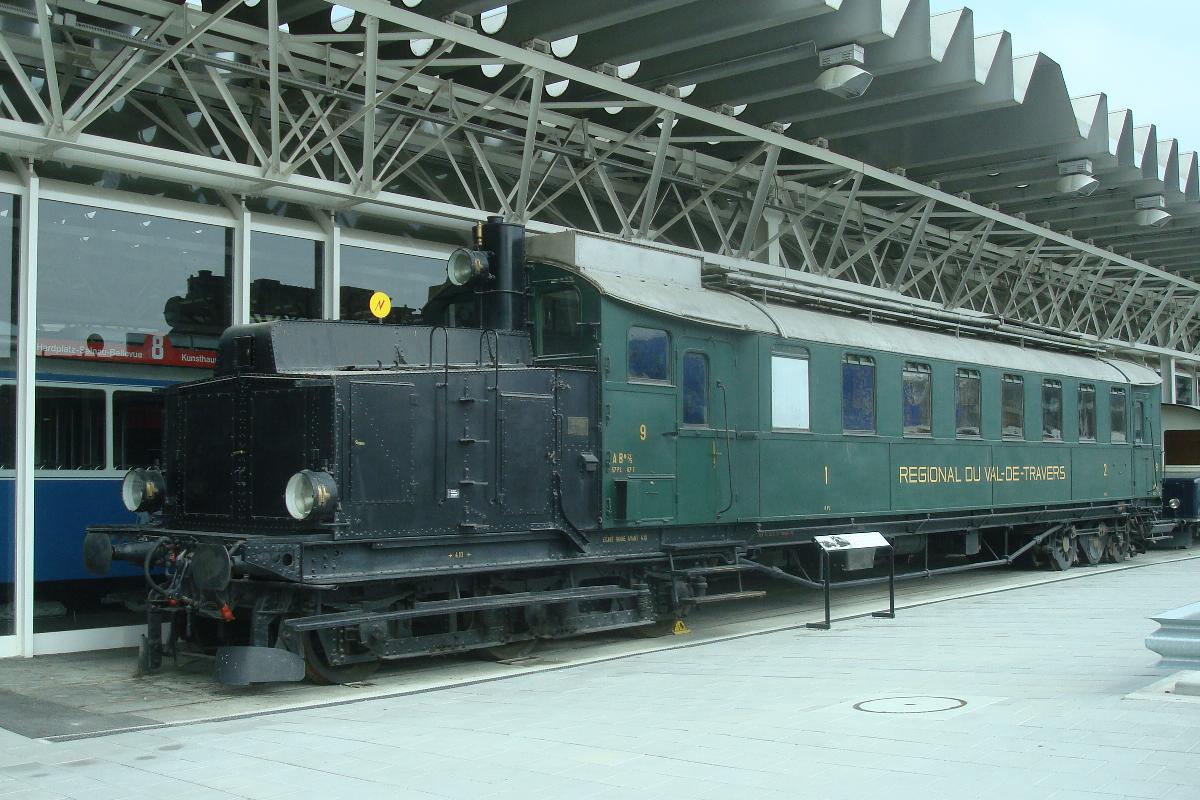 [Speaker Notes: ?1. lokomotiva z roku 1912, neekonomická
	Testována na trati Winterthur-Romanshorn, Švýcarsko
	Dodána do Berlína Pruským státním drahám
	95 tun, 883kW, 100km/h?
Evropa
1914 - 1. funkční motorové vozy pro Saské královské dráhy, kvůli nedostatku paliva za 1. sv. v. odstaveny, prodány do Švýcarska]
Motorová trakce
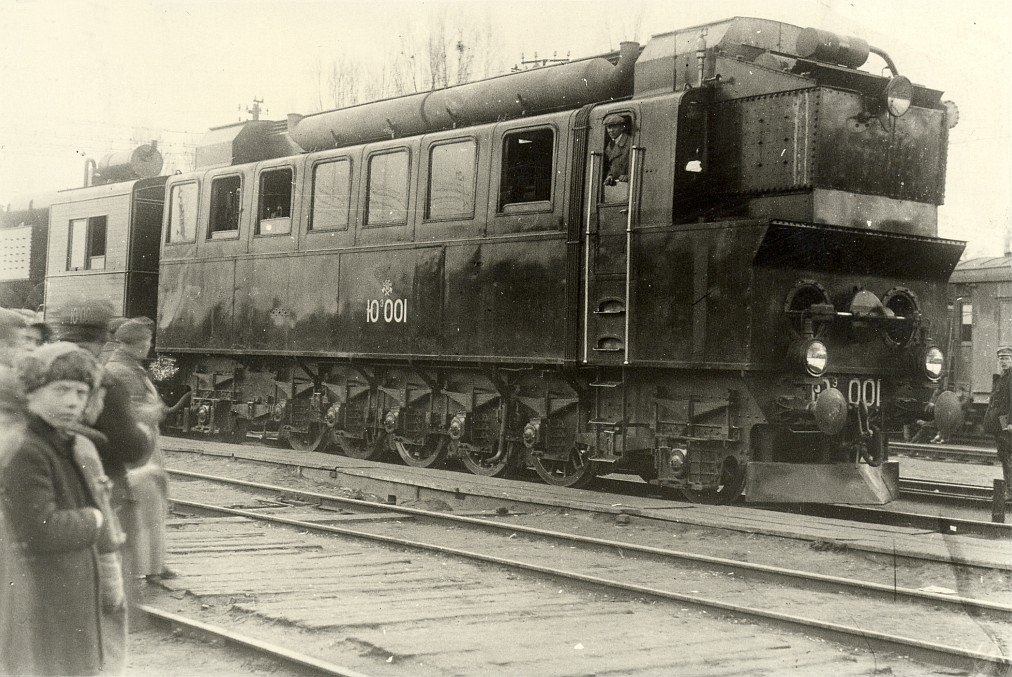 SŽD Eel2
[Speaker Notes: 1923 – 1924 vývoj lokomotivy pro ruskou železnici – 1. použitelná dieslová lokomotiva (SŽD Eel2)]
Motorová trakce
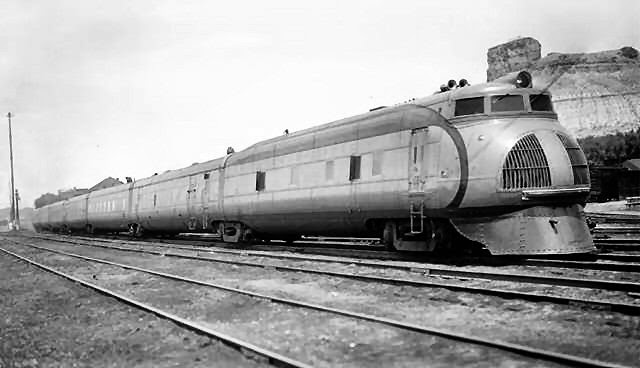 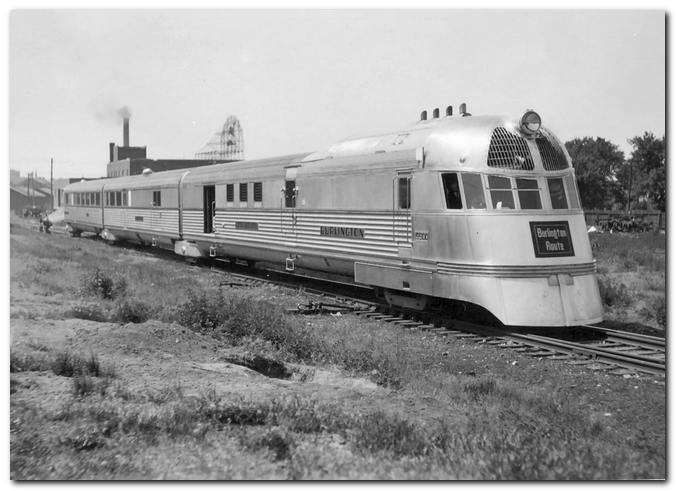 [Speaker Notes: Amerika
1917 – 1918 – diesel-elektrická lokomotiva, General Electric
1. využití jako posunovací
1934 - Burlington Railroad a Union Pacific – aerodynamické traťové diesel-elek. l. pro cestující
Od 1939 i na nákladní přepravu]
Rychlovlaky
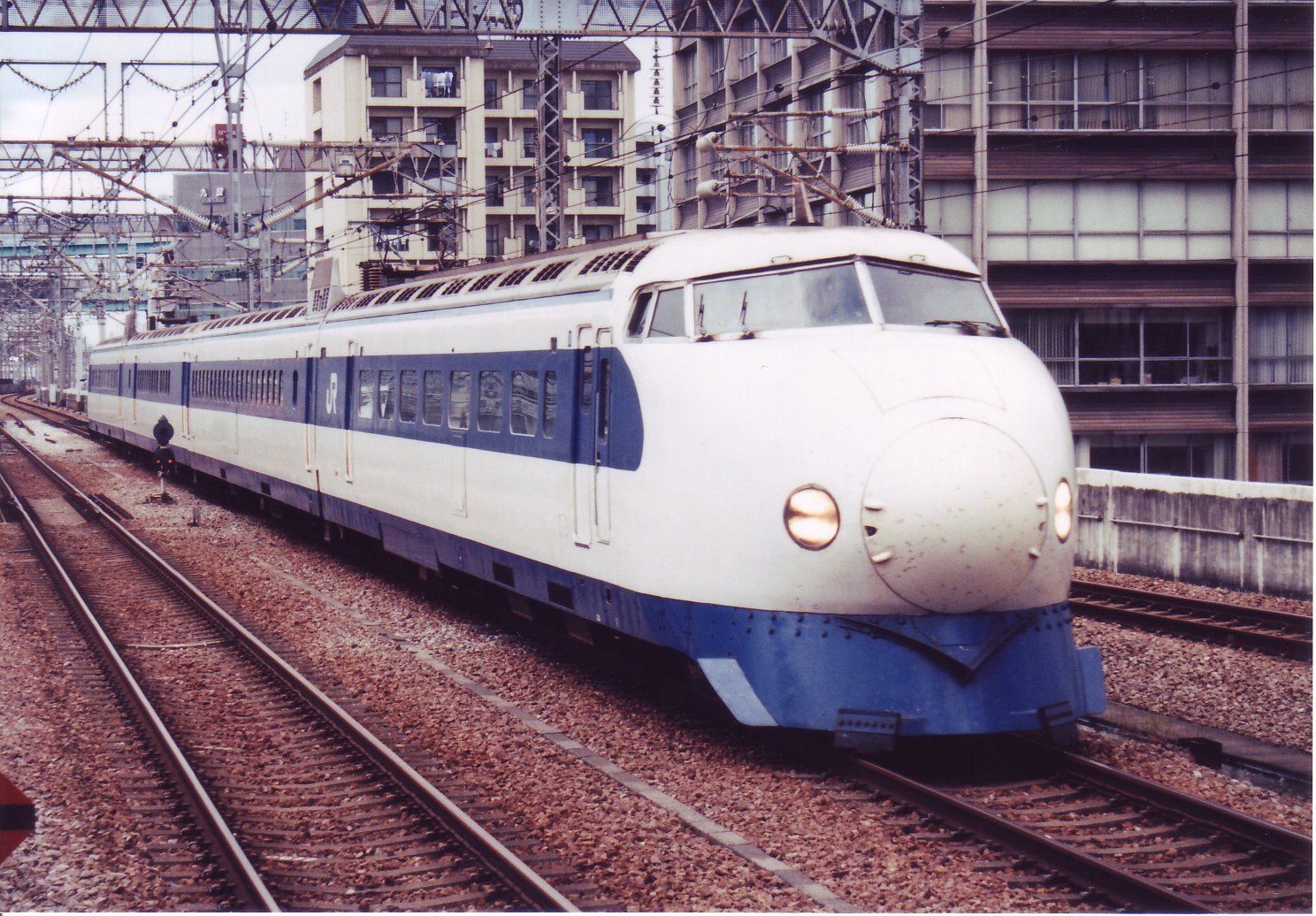 Šinkansen (JR-500)
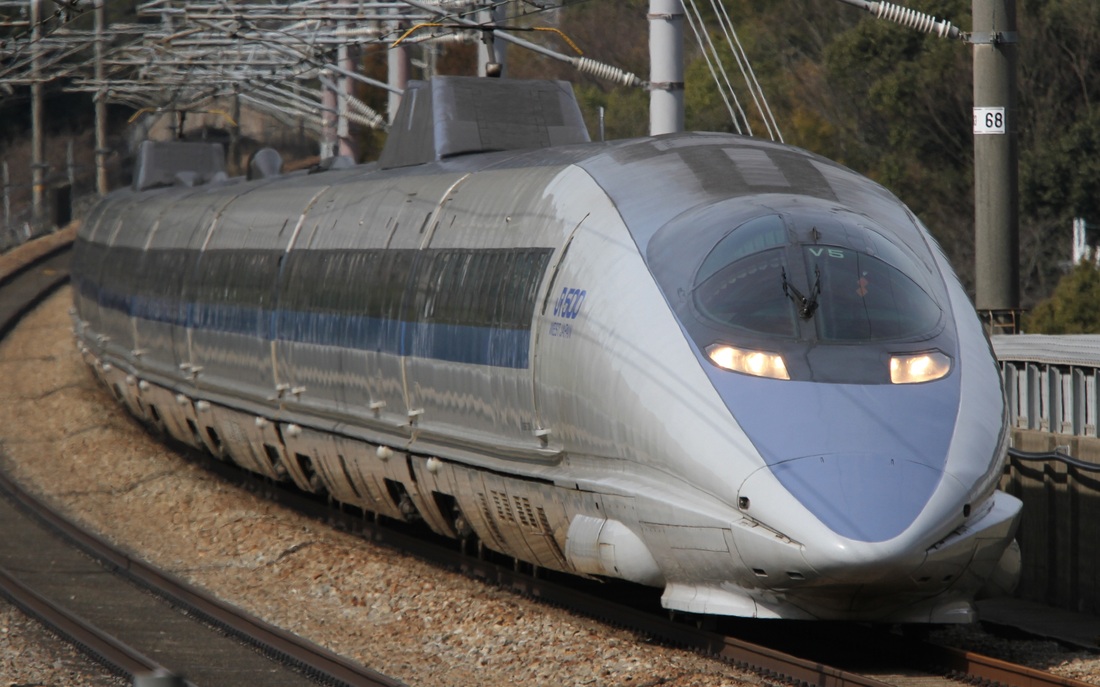 Šinkansen (prototyp)
[Speaker Notes: 1. Japonci (60' 20. stol.)
	Rozchod 1435mm, původní 1064mm
[ N A P R A V O : JR 500 ]]
Rychlovlaky
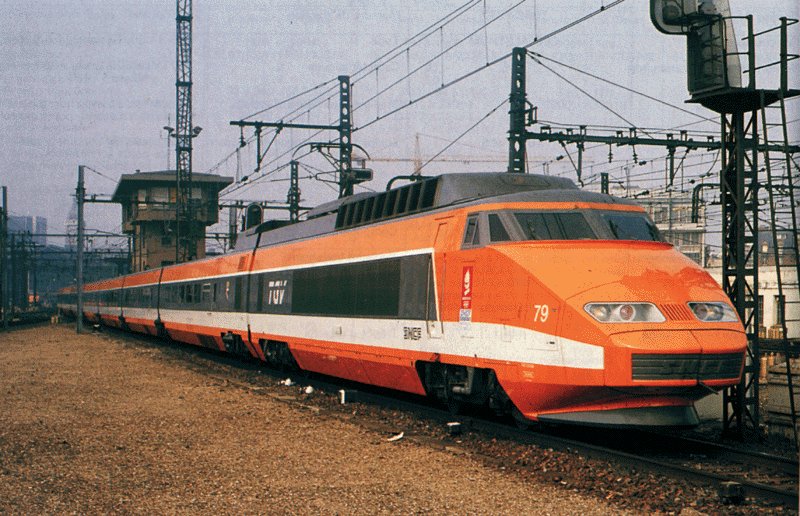 TGV Duplex
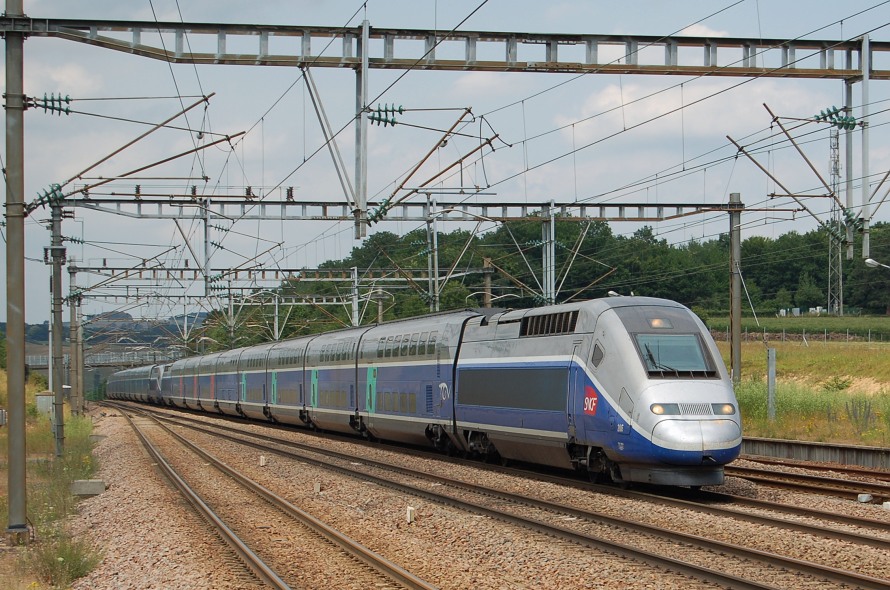 TGV Sud-Est
Rychlovlaky
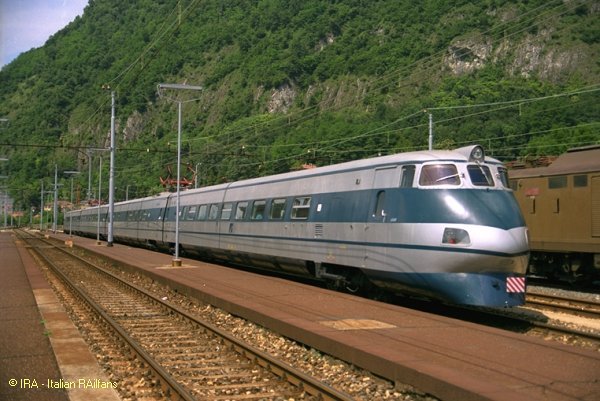 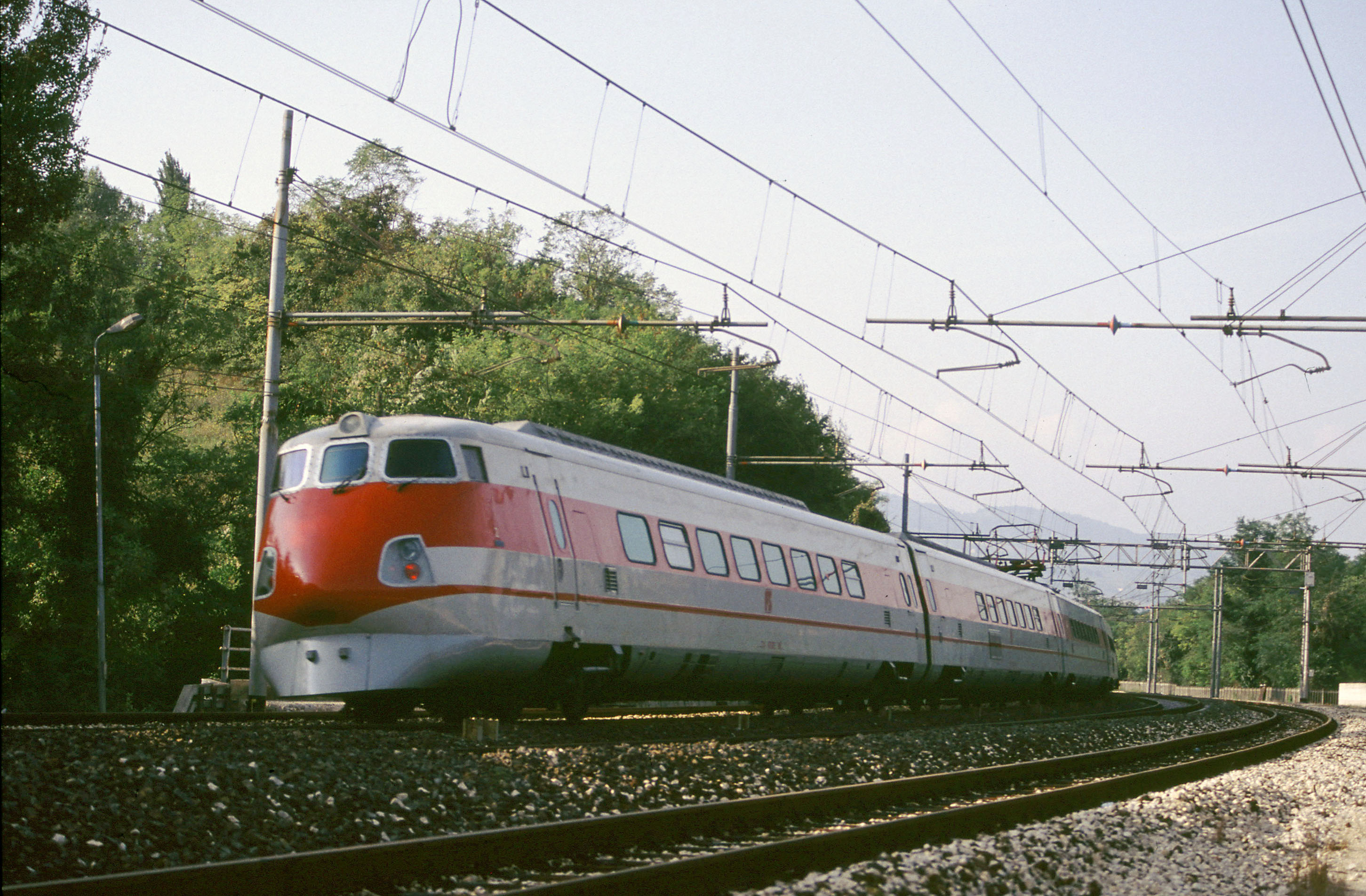 Pendolino 1. série (ETR 401)
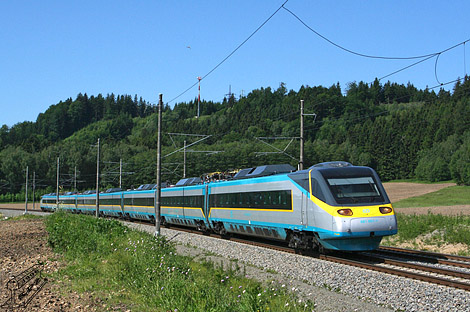 Pendolino 2. série (ETR 450)
ČD 680 (české Pendolino)
[Speaker Notes: Pendolino
1. ETR 401
2. ETR 450 – aktivní naklápění vozové skříně
	- odkoupen patent od britského Advanced Passanger Train (zrušen r. 1982)]
Rychlovlaky
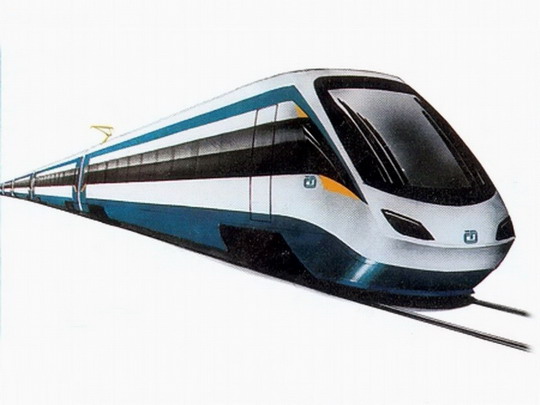 ČD 680 (pův. návrh z roku 1994 od prof. Petra Tučného)
[Speaker Notes: Pův návrh z roku 1994 (prof. Petr Tučný)]
Železnice dnes
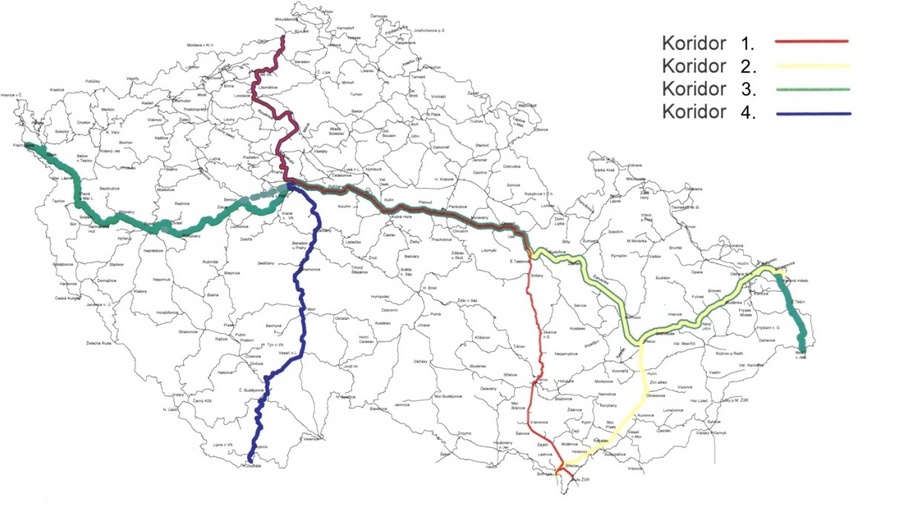 Tranzitní železniční koridory (TŽK) v ČR
[Speaker Notes: TŽK
ETCS
Síť VTR v ČR – 360 mld. kč]
Železnice dnes
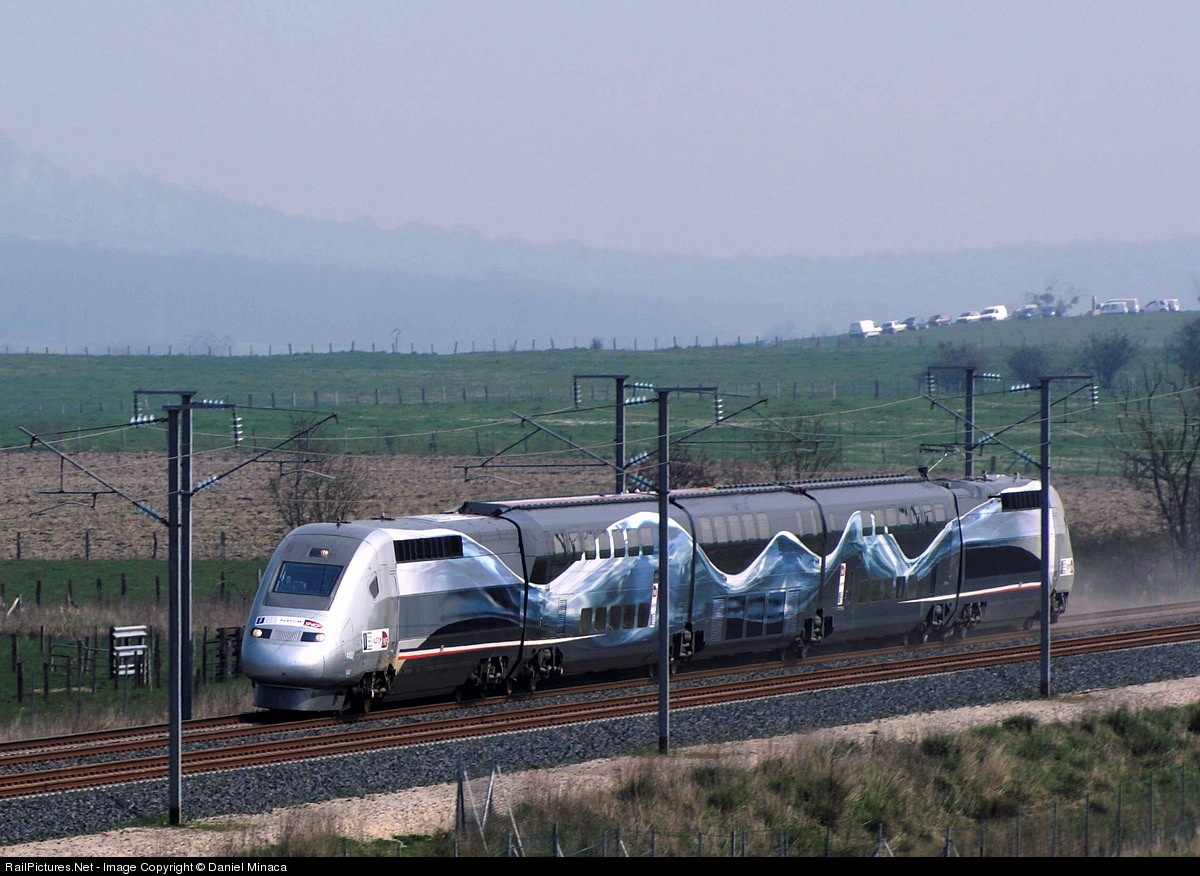 TGV POS
[Speaker Notes: TGV POS – 574,8km/h, 3. 4. 2007 - Francie]
Železnice dnes
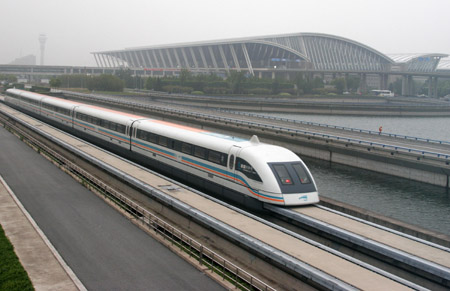 [Speaker Notes: Šanghaj centrum - letiště

s = 30km
t = 7min 20s
Maximální rychlost: 501km/h
Provozní rychlost: 431km/h]
Železnice dnes
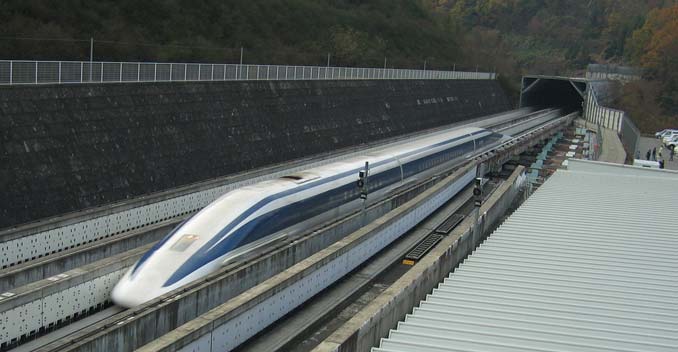 MLX01 (JR-Maglev)
[Speaker Notes: JR-Maglev (MLX01)
603km/h (2015)]
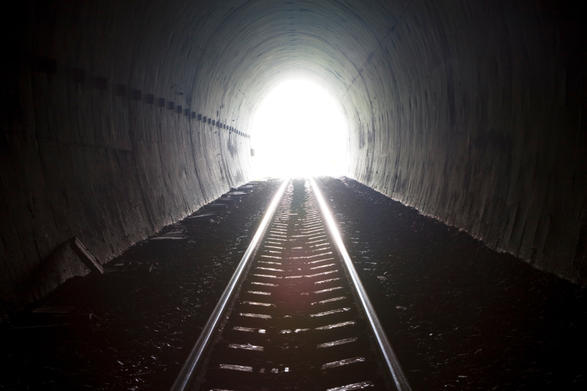 Děkuji
za
pozornost